The 152nd Board
LaTeX workshop
Agenda
Introduction
What is LaTeX?
Why do we use LaTeX?
LaTeX
How does it work?
How do you use it?
Important elements
Do it yourself!
Introduction ─ What is LaTeX?
Mark-up language like HTML + CSS
Not a text editor like Word!
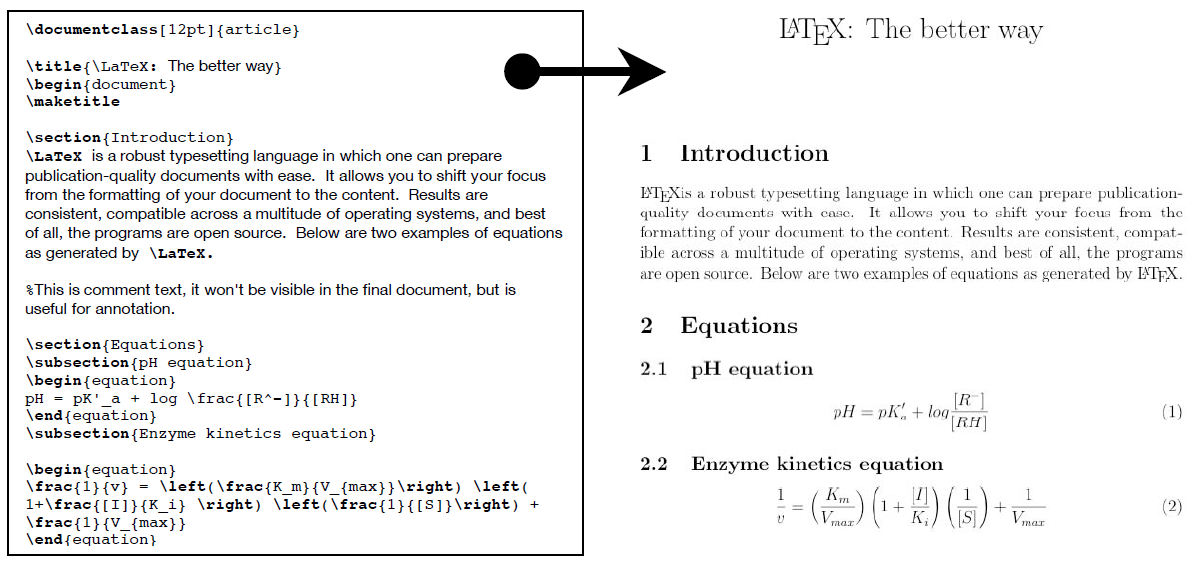 Introduction ─ Why do we use LaTeX?
Professional:
Looks good
Latex handles layout
Uniformity in documents
Scientific features
Working together and splitting up the document
LaTeX itself
How does it work?
Mark-up language, so you need to compile CoDe to generate a pdf
Compiler: eg. LuLaTex, XeTex
LaTeX editors: 
TexStudio
TexWorks
Overleaf
What does it look like? TexStudio:
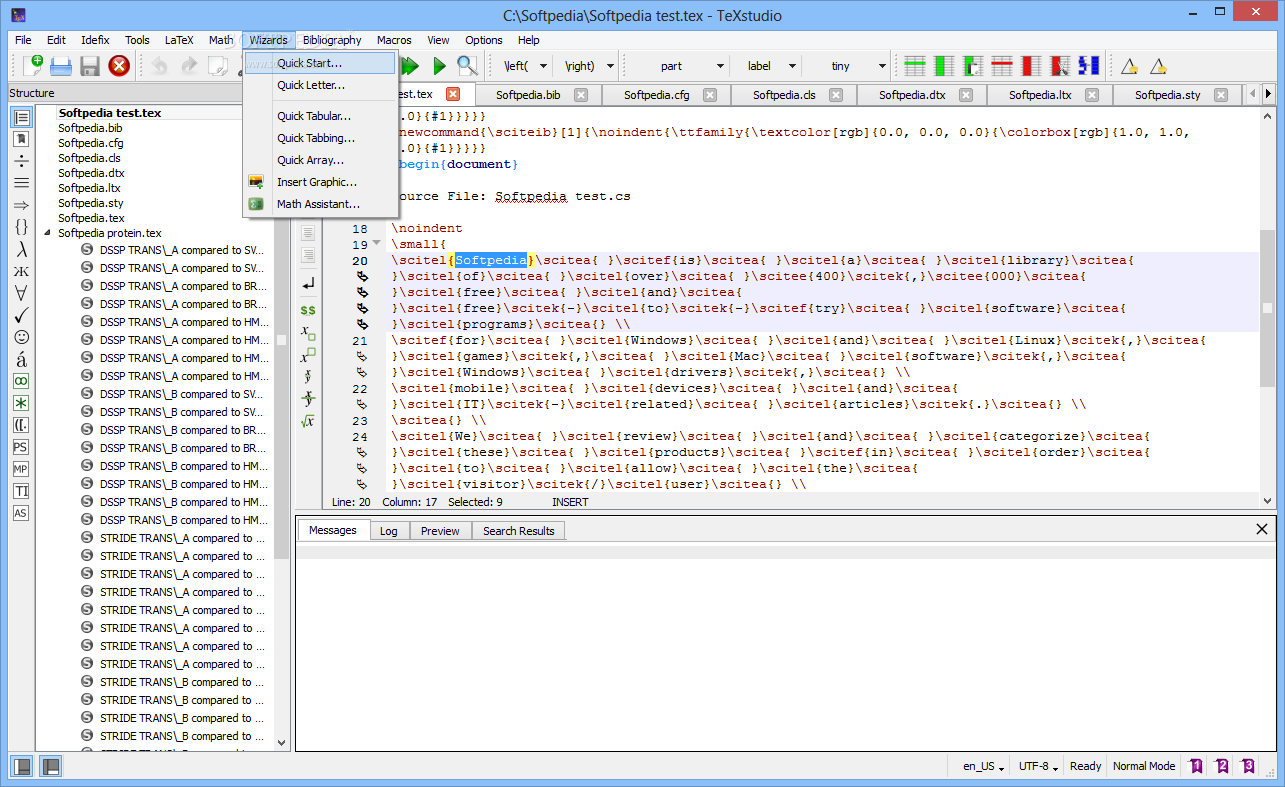 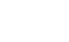 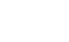 What does it look like? TexWorks:
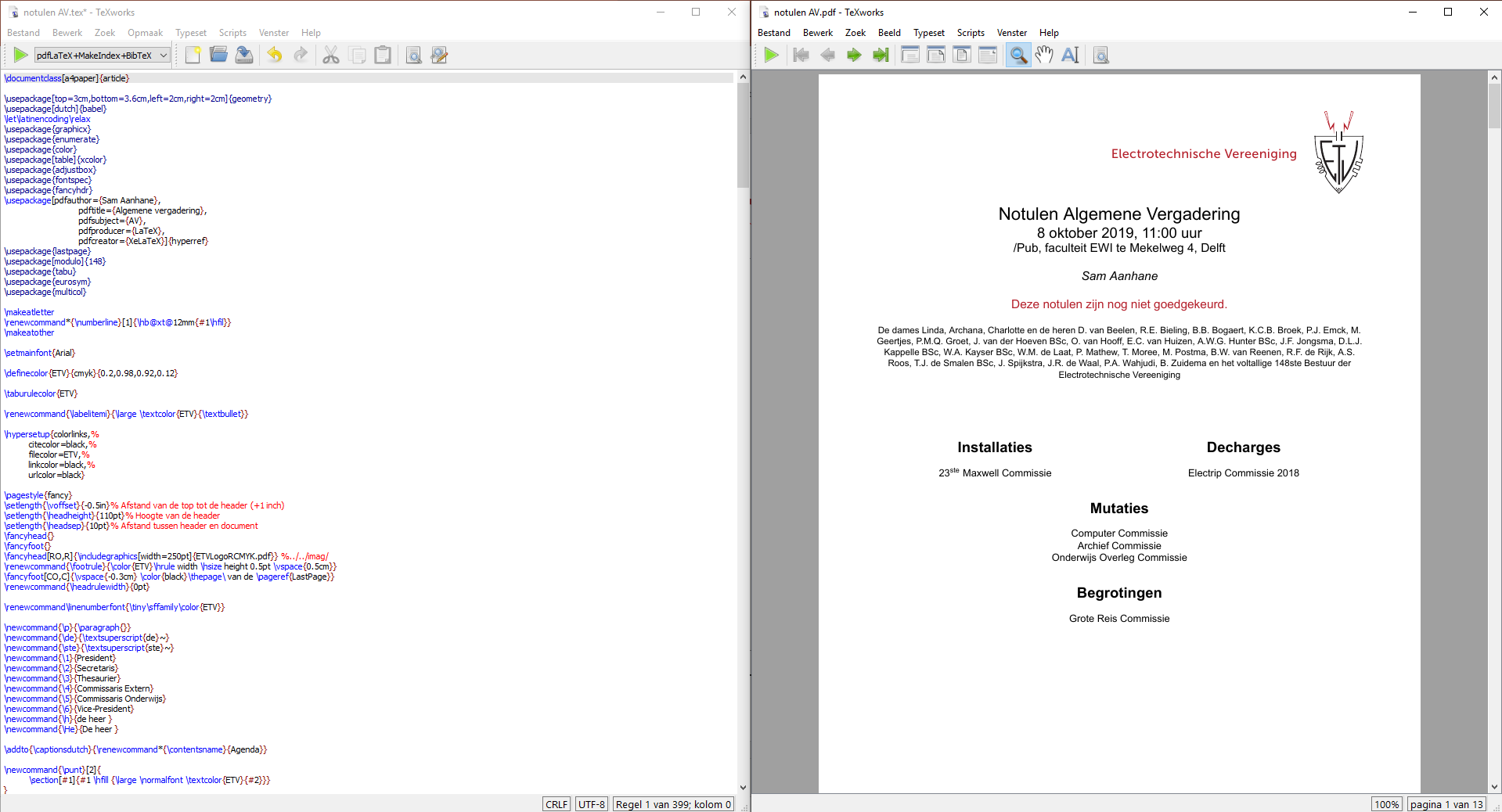 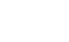 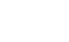 What does it look like? Overleaf:
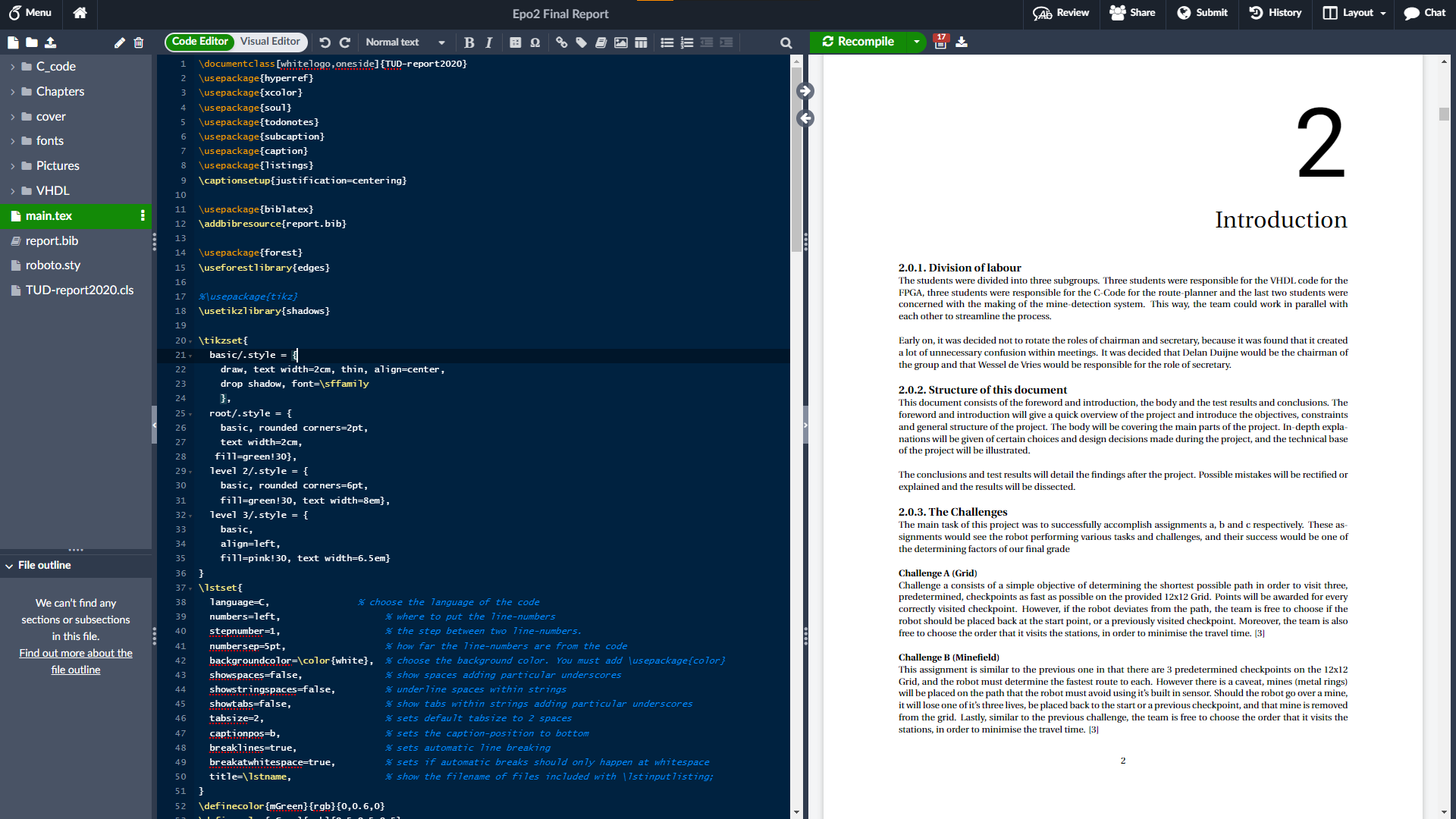 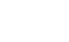 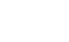 How do you use it?
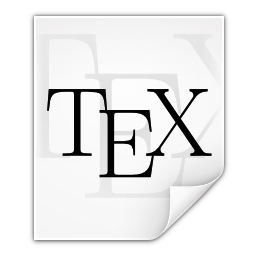 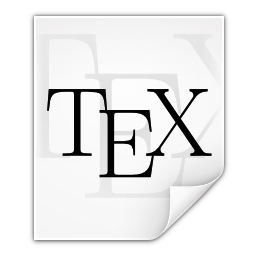 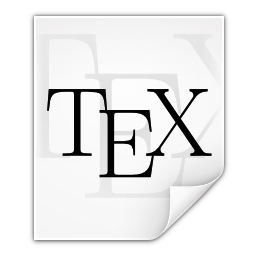 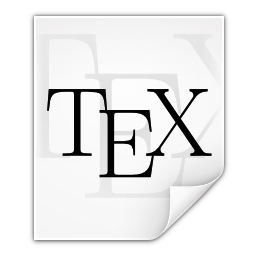 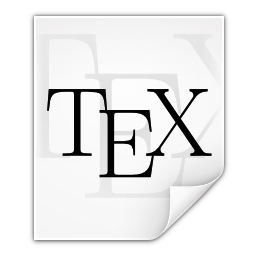 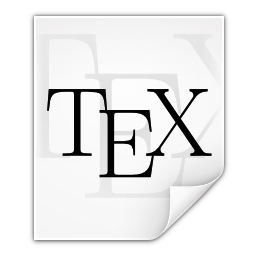 chapter1.tex
chapter2.tex
chapter4.tex
references.bib
titlepage.tex
chapter3.tex
\input
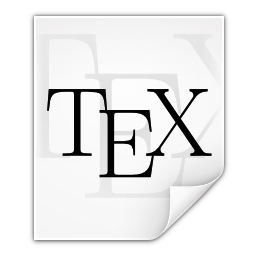 Compiling
report.tex
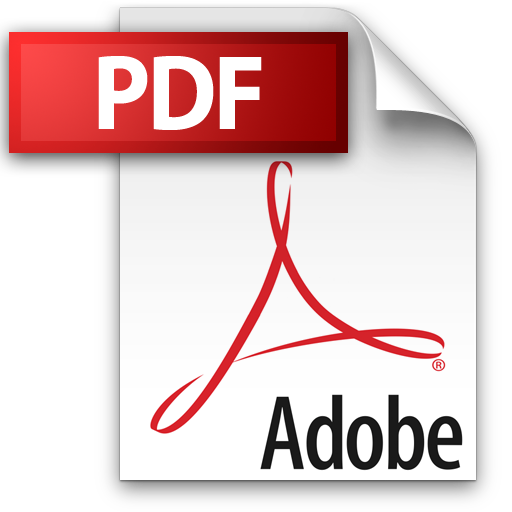 report.pdf
How do you use it?
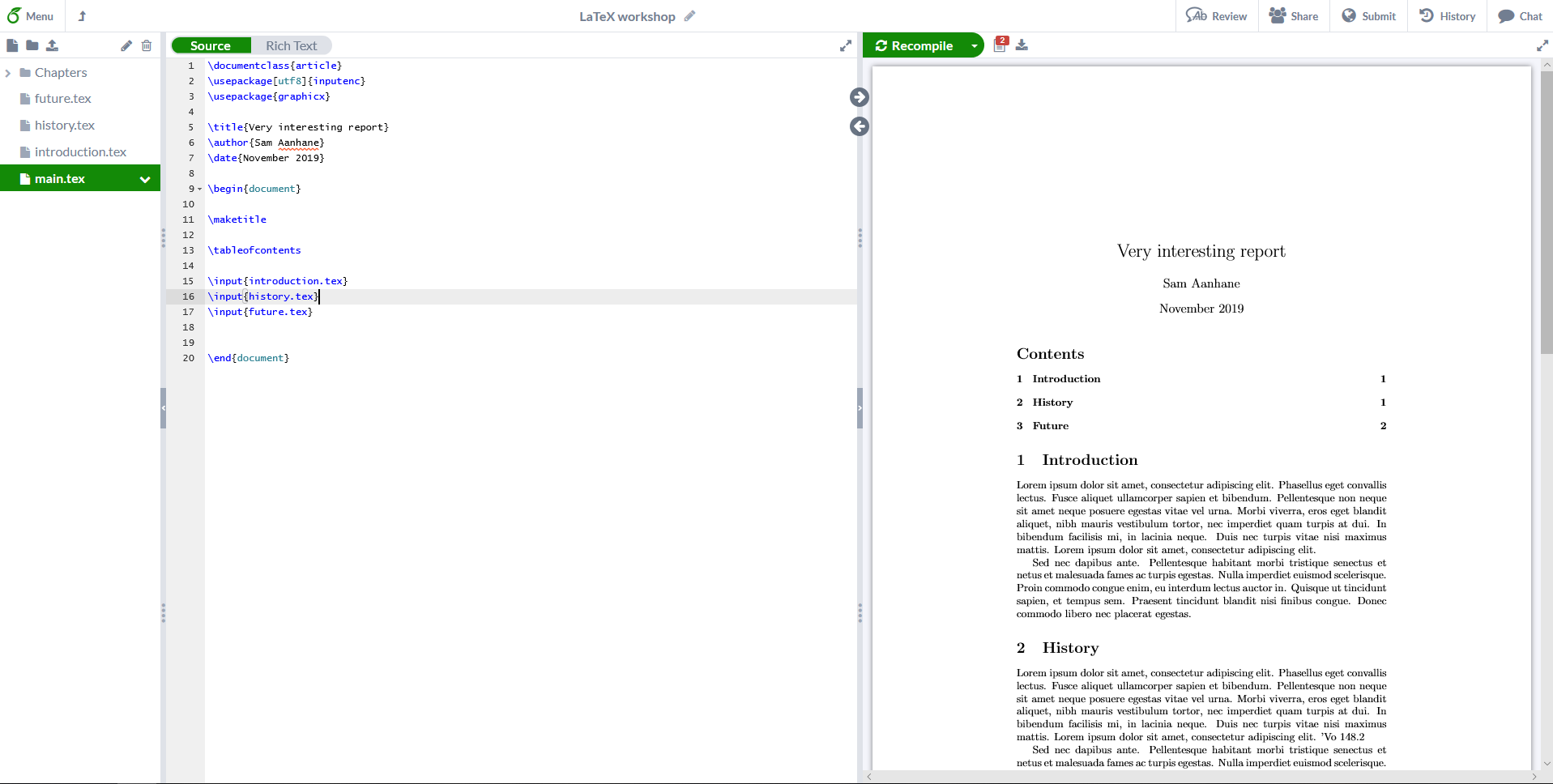 Overleaf
How do you use it?
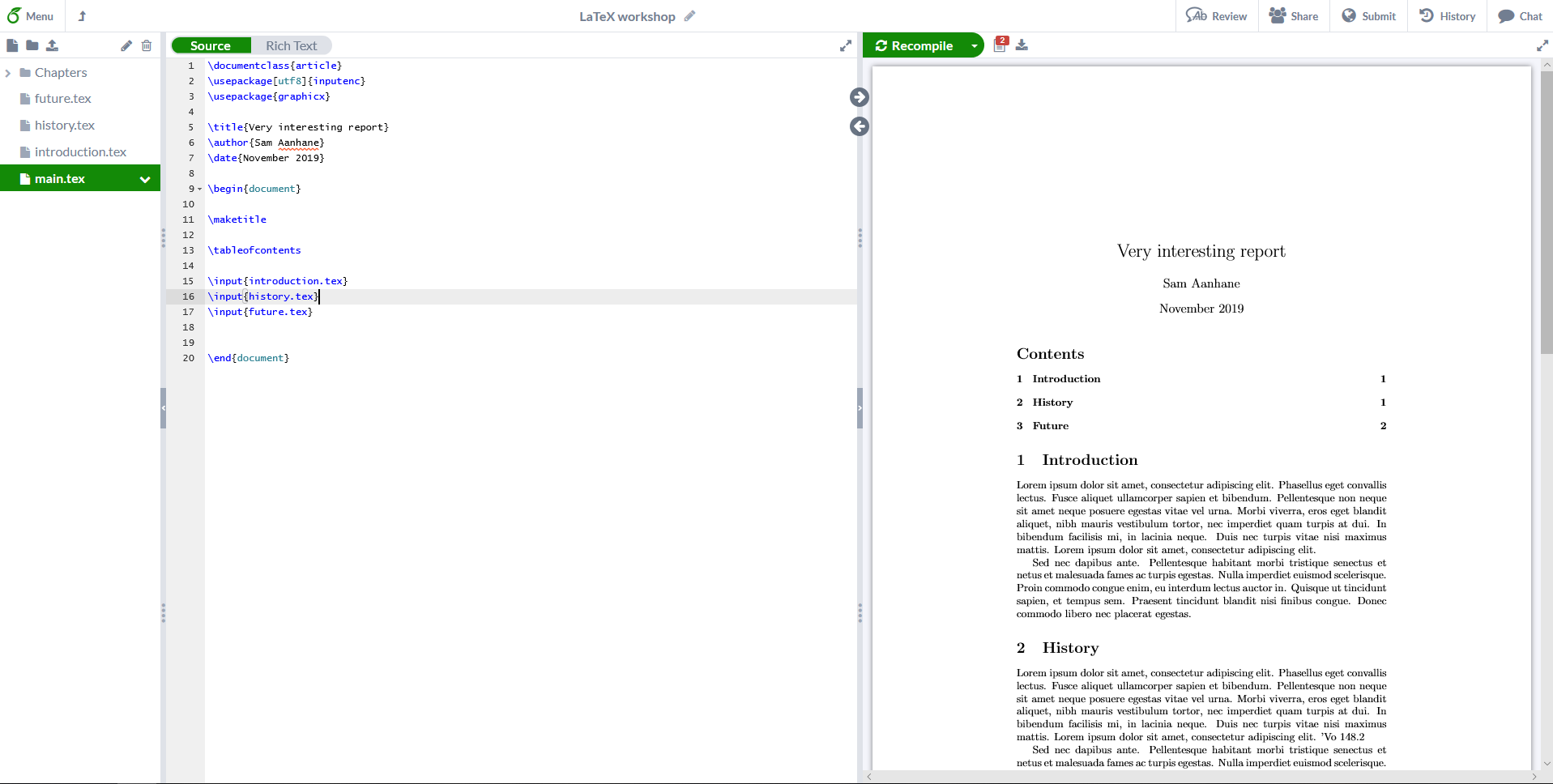 Files: separate chapters, images etc.
How do you use it?
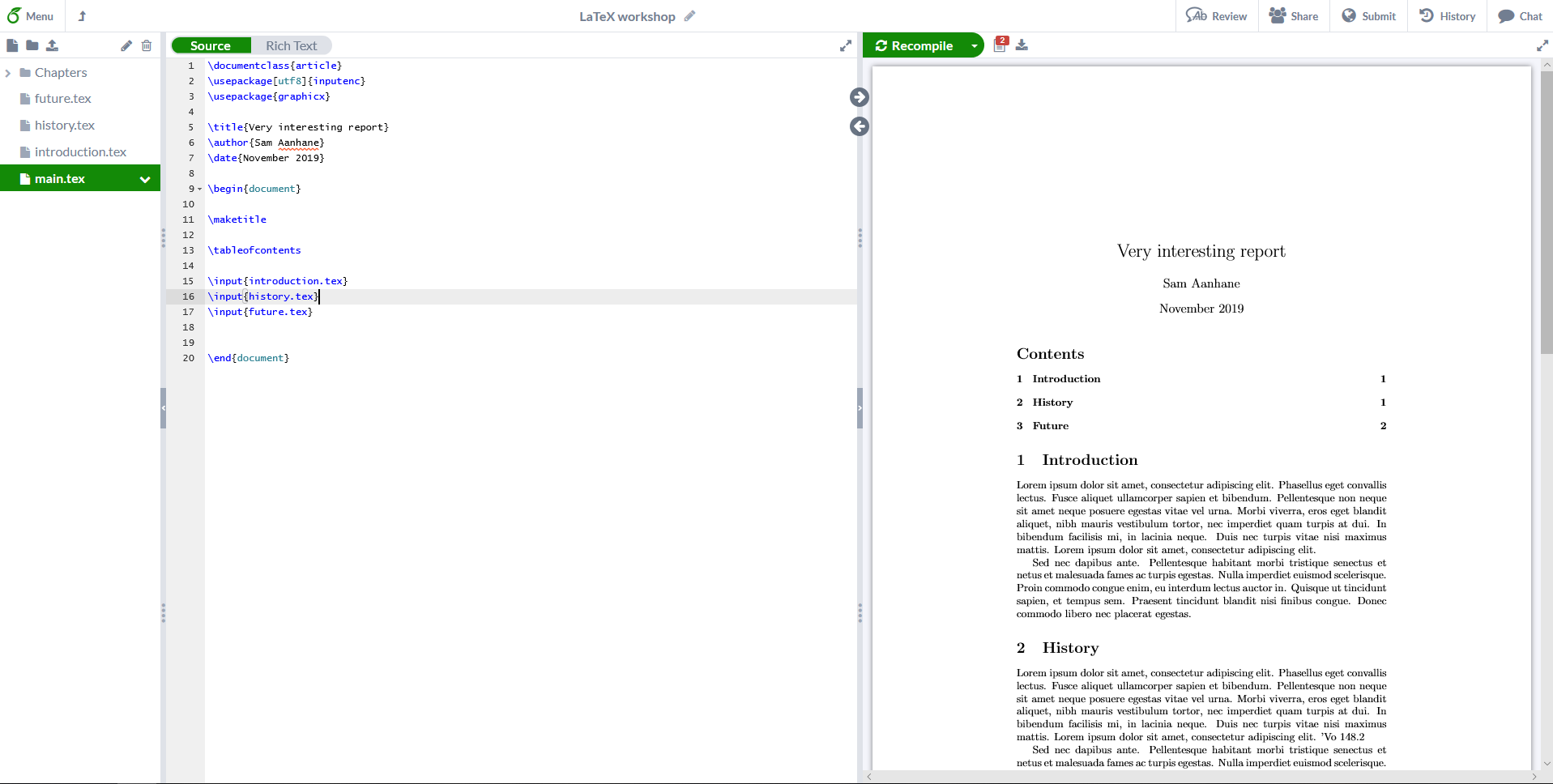 Syntax: the actual LaTeX code
How do you use it?
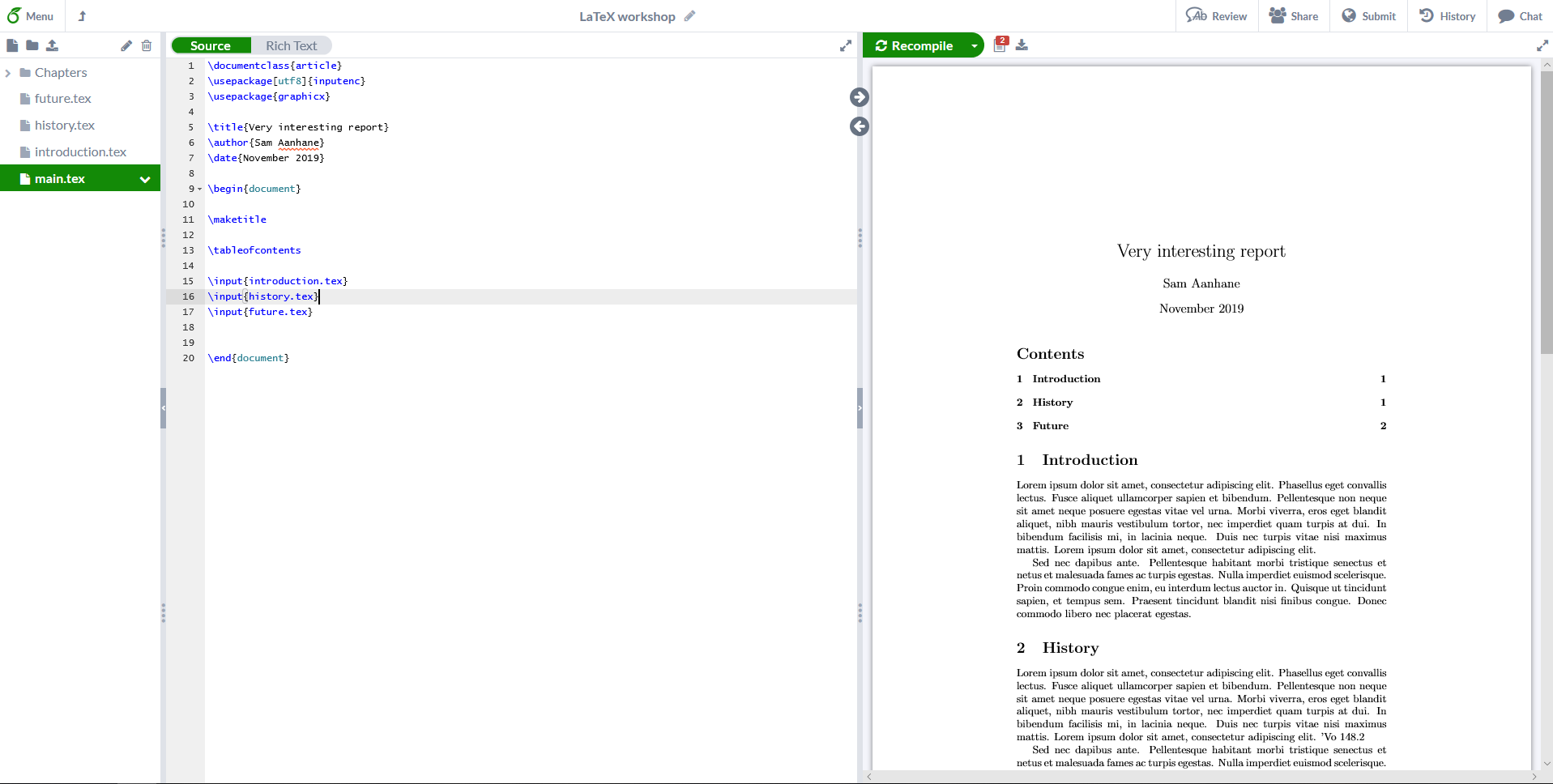 Output: your PDF file
Do it yourself!
Register on Overleaf
Make a new project
Compile the standard file

A template file can be found on:	etv.tudelft.nl/latex
A cheat sheet can be found on:	etv.tudelft.nl/cheat
Structure and Content!
Structure
Preamble
Document class
Packages
Content
Chapters and paragraphs
Optional: Bibliography
[Speaker Notes: *Bibliography only appears when used as cititations]
Preamble
Document class: article, report, book, slides, letter, etc.
Packages: listings, babel, hyperref, graphicx, etc.
Title, author, date
Preamble
\documentclass[a4paper]{article}

\usepackage{graphicx}
\usepackage[english]{babel}

\title{Document title}
\author{the author}
\date{\today}

\begin{document}
% The document starts here
Content
Chapter format
Text
Images
Tables
Equations
Lists
Graphs
Etc…
Content
\section{Introduction}
\label{sec:introduction}
This is the introduction

\subsection{What is LaTeX?}
\label{sec:whatislatex}
This is a subsection of the introduction

\subsubsection{History}
\label{subsec:history}
Here is some information about the history
Excercise!
Make 3 chapters
Make 2 sections
Make 1 subsection
Make 3 paragraphs
Environments
Everything that is not text can be entered in the appropriate environment
Syntax: \begin{environment name}
\begin{figure}
\begin{table}
\begin{equation}

Don’t forget the \end{environment name}!
Figures
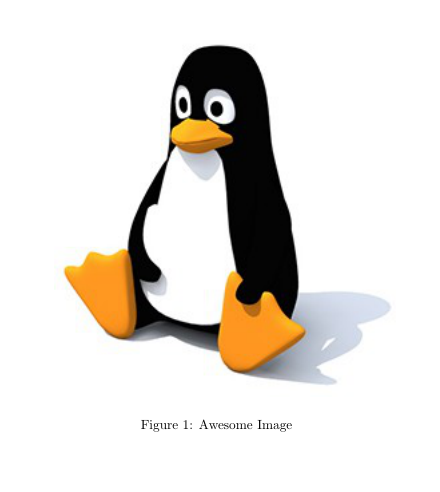 The package graphic is necessary
Example:\begin{figure}[“specifier”]
     \centering
 \includegraphics[width=0.8\textwidth]{“directory”}
     \caption{Awesome Image}
     \label{fig:awesome_image}
\end{figure}

Specifiers: h, t, b, p, !, H
[Speaker Notes: h	Place the float here, i.e., approximately at the same point it occurs in the source text (however, not exactly at the spot)
t	Position at the top of the page.
b	Position at the bottom of the page.
p	Put on a special page for floats only.
!	Override internal parameters LaTeX uses for determining "good" float positions.
H	Places the float at precisely the location in the LATEX code. Requires the float package, though may cause problems occasionally. This is somewhat equivalent to h!.]
Exercise!
Add an image somewhere
Make sure you upload the image to Overleaf first!
Add a caption to the image
Tables
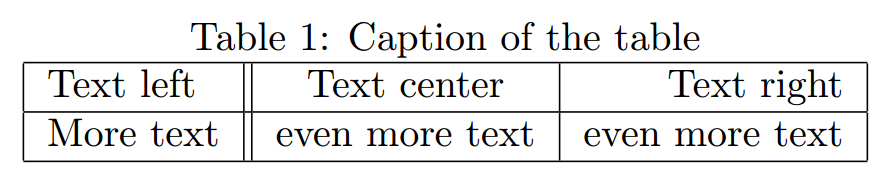 \begin{table}
     \centering
\label{tab:je_tabel}
\caption{Caption of the table}
\begin{tabular}{| l || c | r |}
\hline
Text left & Text center & Text right \\
\hline
More text & even more text & even more text \\
\hline
\end{tabular}
\end{table}
Exercise!
Insert the table below somewhere in your document
Subscript and Ω, see cheat sheet (BONUS)
Equations
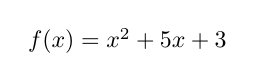 In-line equations$f(x) = x^2 + 5 x + 3$

Freestanding equations\begin{equation}	\label{eq:maxwell}	\oint \mathbf{E} \cdot d \mathbf{A} = \frac{q_{enc}}{\epsilon_0}\end{equation}
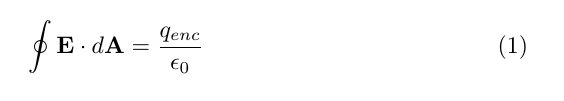 Exercise
Try to make the following in-line equation (cheatsheet + google)


Try to make the following freestanding equation (cheatsheet + Google, little more difficult!)
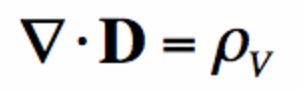 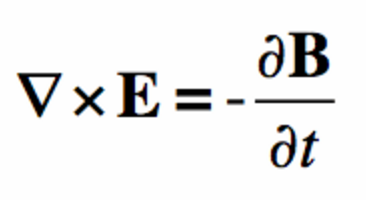 Lists
Lists can be made with itemize and enumerate\begin{itemize}	\item The first item	\item The second item\end{itemize}\begin{enumerate}	\item The first item	\item The second item\end{enumerate}
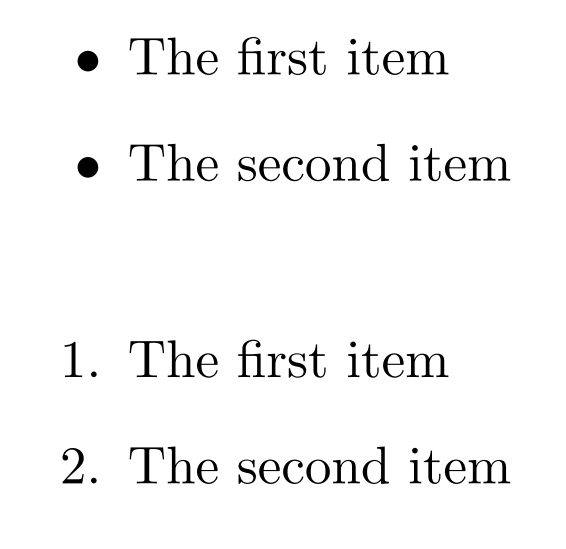 Some other features
Mark-ups
References
Bibliography/references
Inserting code
Include
Mark ups
Bold: 	\textbf{Text…}		{\bf Text…}
Italic: 	\textit{Text…}		{\it Text…}
Underline: 	\underline{Text…}
Superscript: 	\textsuperscript{Text…}
Subscript: 	\textsubscript{Text…}
References
\label{your_label}
\ref{your_label} in the text
Useful name!
fig:penguin
eq:maxwell
sec:introduction
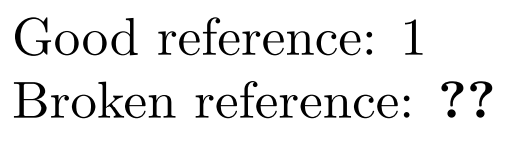 Exercise!
Make, in a paragraph, a references to the image, the table and the equation you made earlier
Bibliography
In a .bib file@book{epobook,	Author =  "J. Hoekstra and X. van Rijnsoever",	Publisher = {TU Delft},	Title = {Lab Courses EE Semester 1 – Student Manual},	Year = {2015-2016}}
Bibliography
This is what you put in the text:
A reference: \cite{epobook}
Another one: \cite[p.150]{epobook}



Output:
A reference: [1]
Another one: [1,p1.150]
Inserting code
Listings, use package
\usepackage{listings}
Settings (below the packages)
\lstset{frame = lrtb,language=c}
Documentation
And then:

\begin{lstlisting}[caption=caption, label={lst:cprog}]
      // C code here
\end{lstlisting}
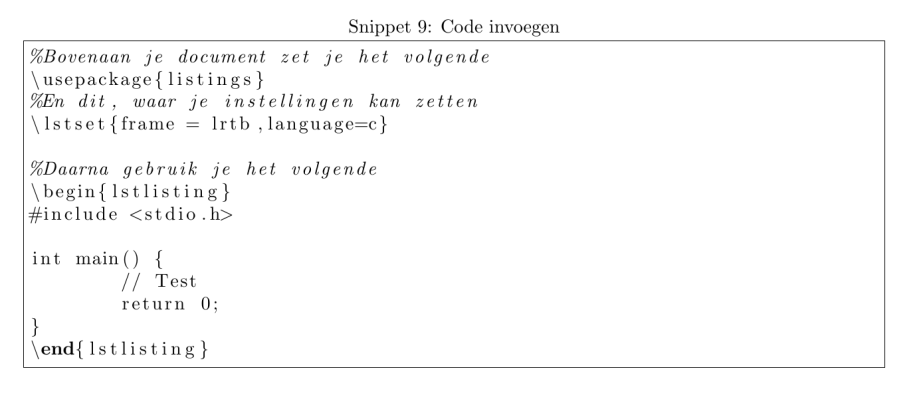 Miscellaneous
Inputting LaTeX file: 			\input{losse_file.tex}
Table of contents: 			\tableofcontents
Line break:				\\
New page:	 			\clearpage of \newpage
Prevent the line to indent:	 	\noindent
Add a white space			\newline
Accentuated characters:
ë		\”e
é 		\’e
è 		\`e
ê		\^e
Do it yourself!
Try to add a piece of code
Try to make a table of contents
Do you need any help?
Google is your friend!
LaTex documentation: en.wikibooks.org/wiki/LaTeX/
Overleaf
Experienced users
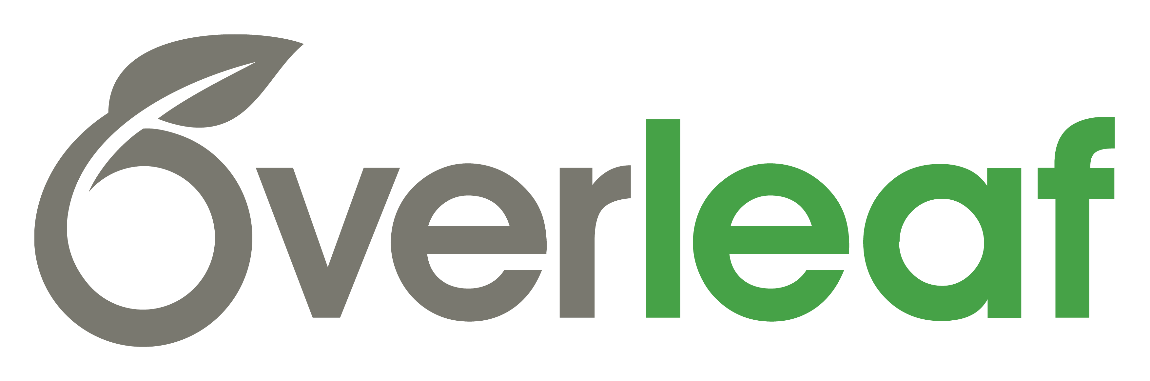 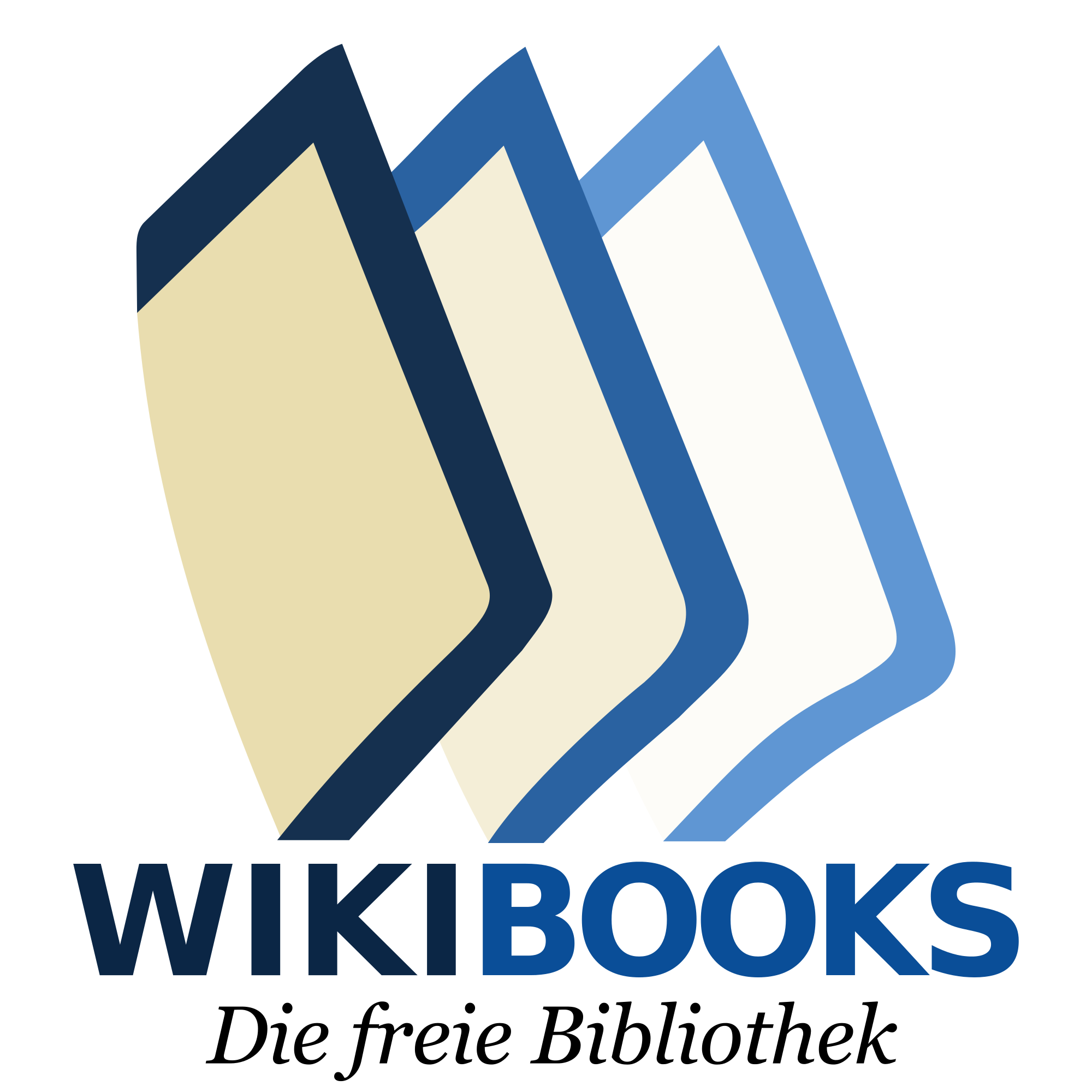 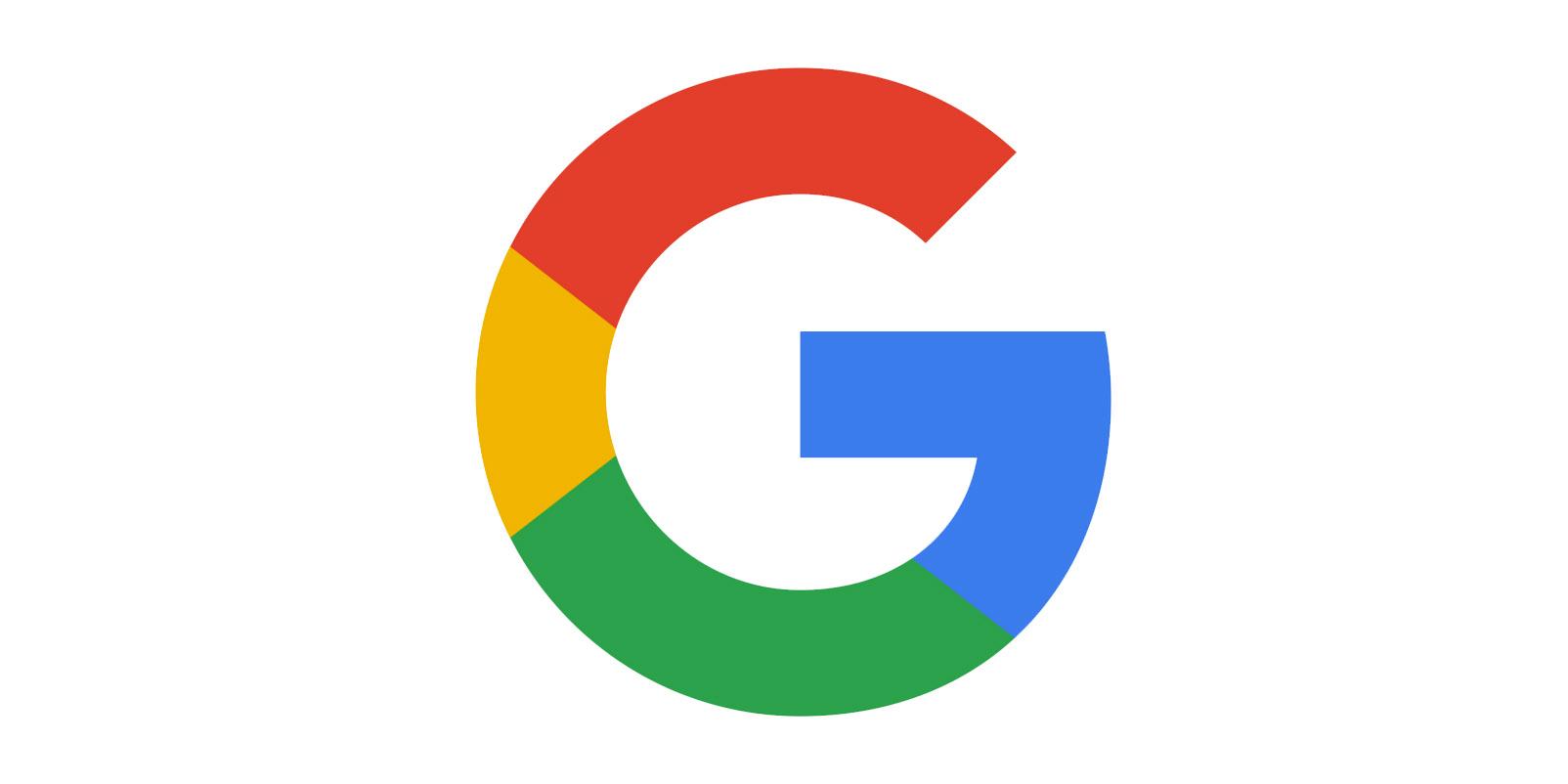 Templates
TUDelft report templates:
Google: “TUDelft latex template”
EPO templates: received from coordinators or Brightspace
ETV templates
In the “Shared” folder
Other uses
Presentations
Labelprinting
Envelope printing
Batch generation of documents
That’s it!
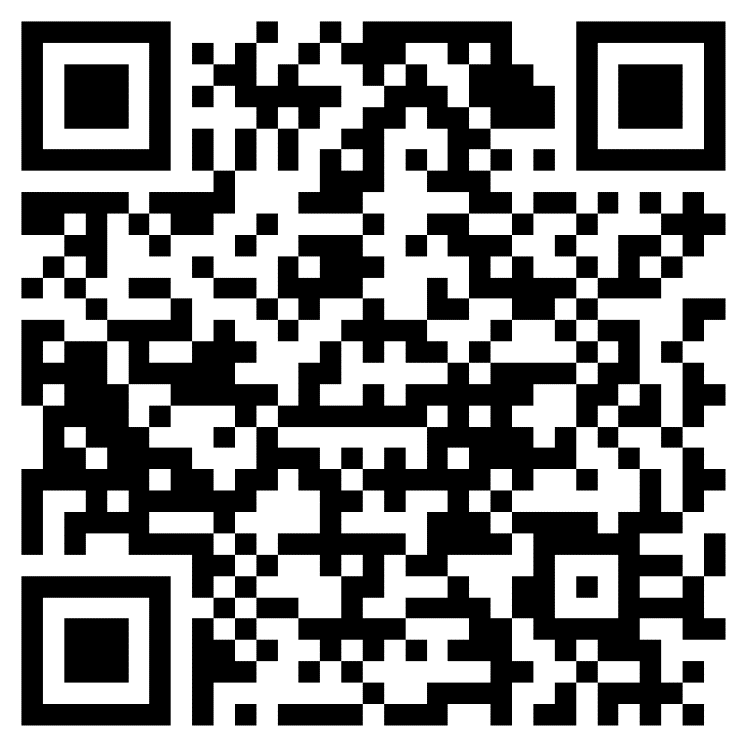 etv.tudelft.nl/workshop